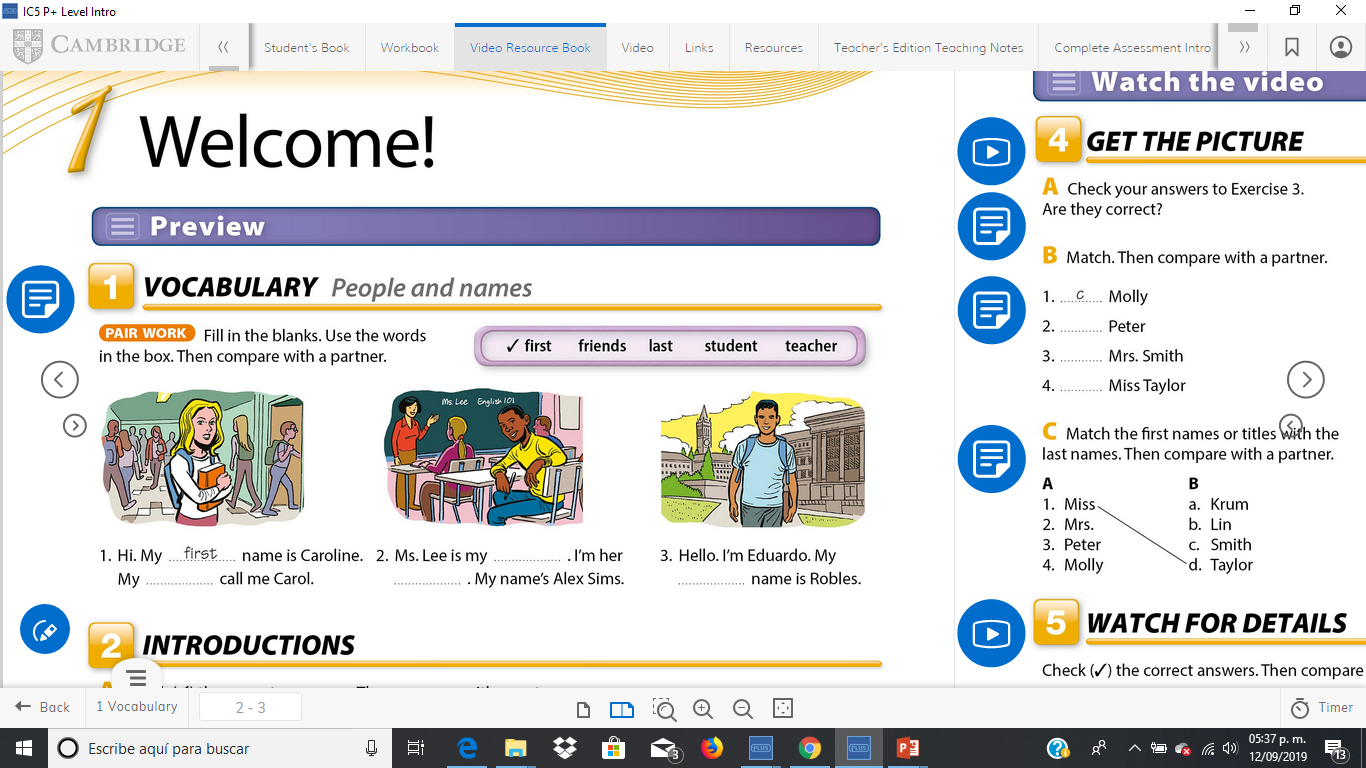 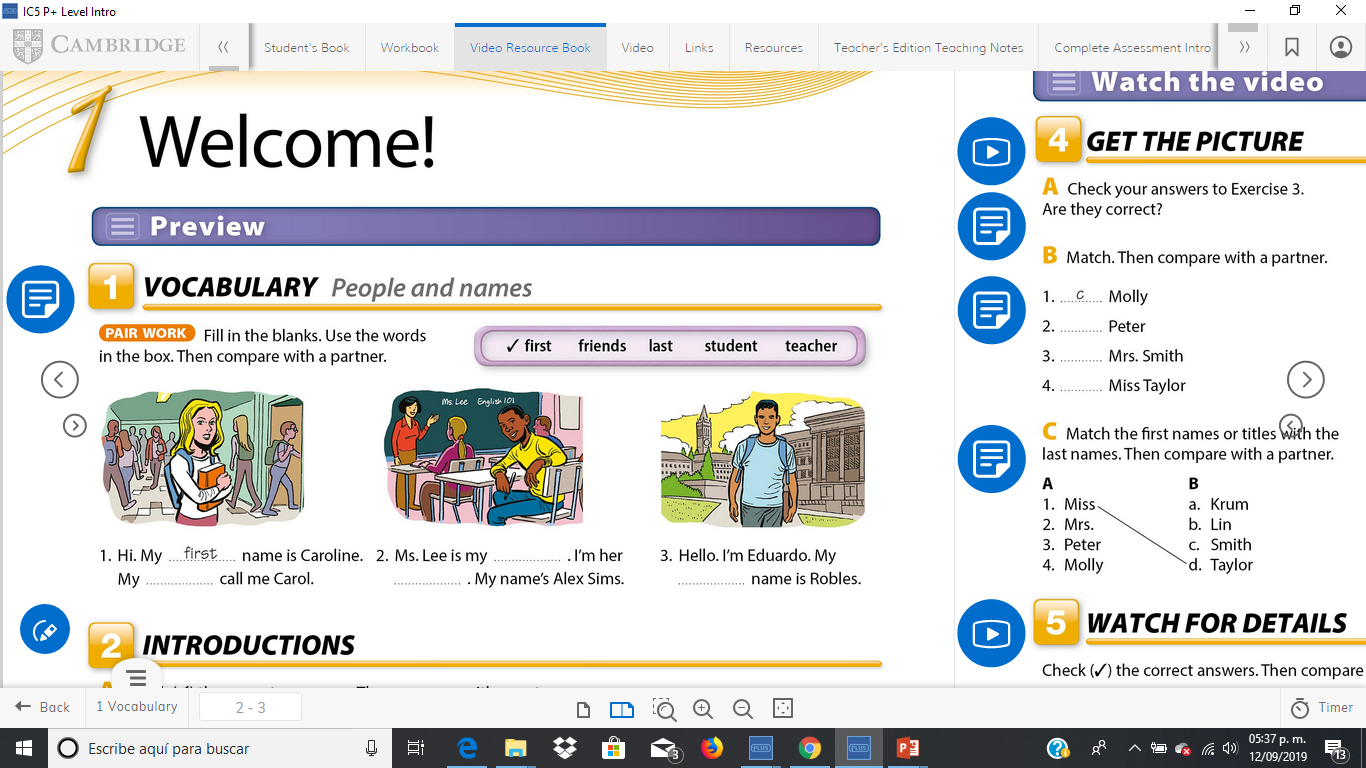 teacher
last
friends
student
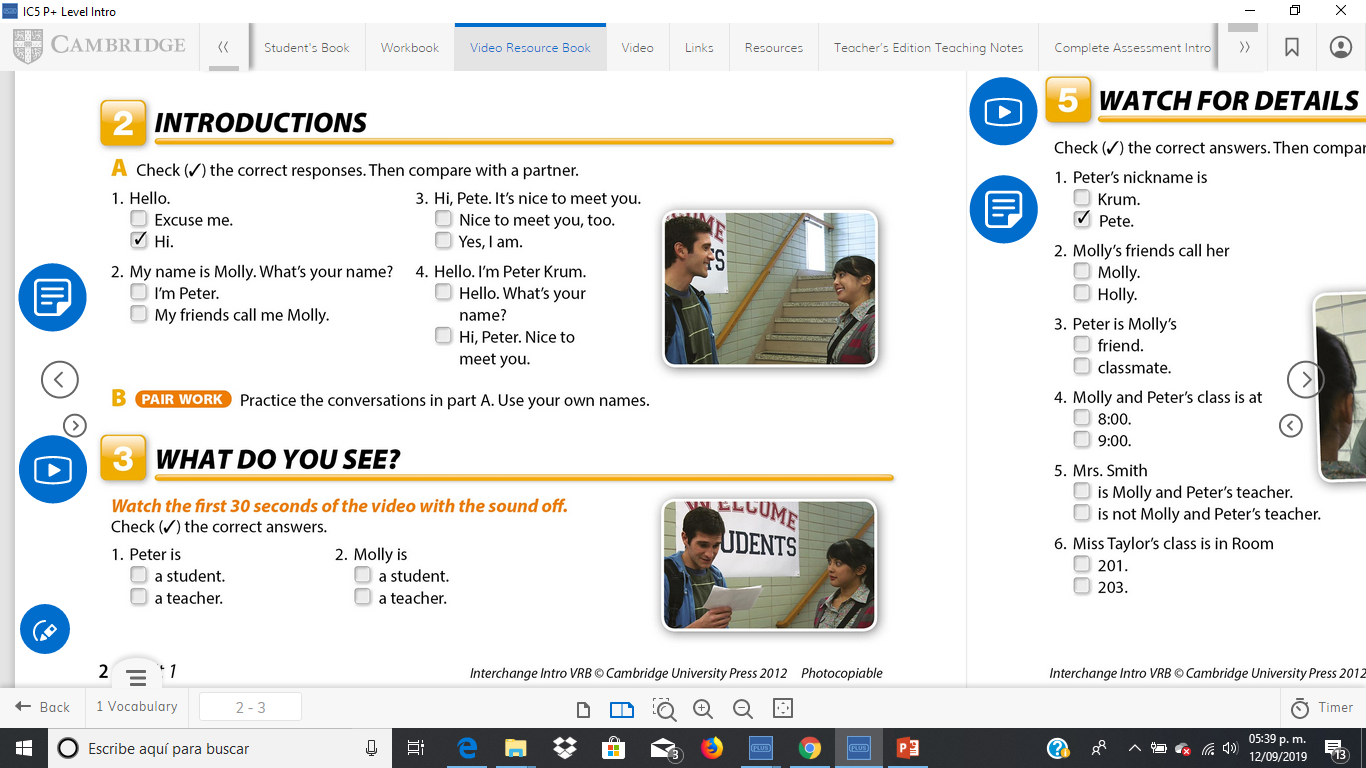 *
*
*
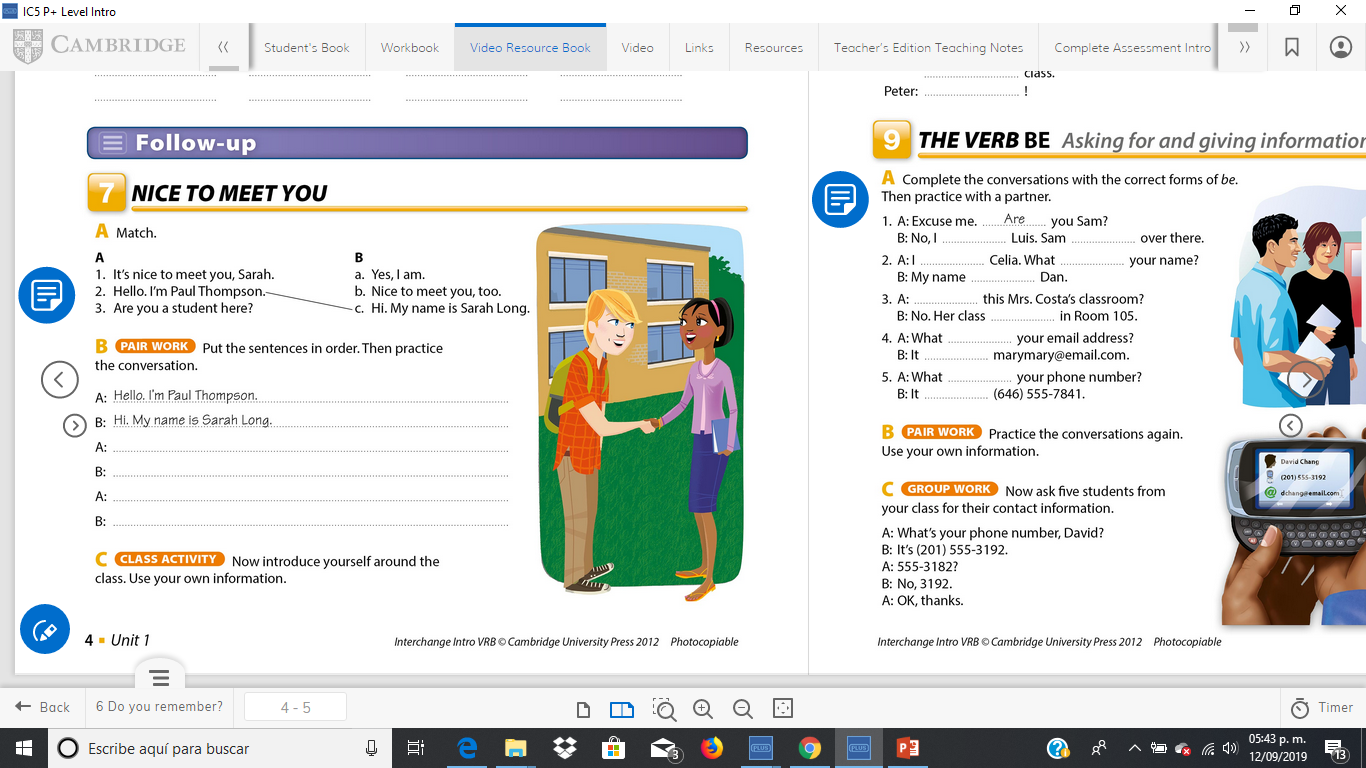 It’s nice too meet you, Sarah.
Nice to meet you,too.
Are you a student here?
Yes, I am.
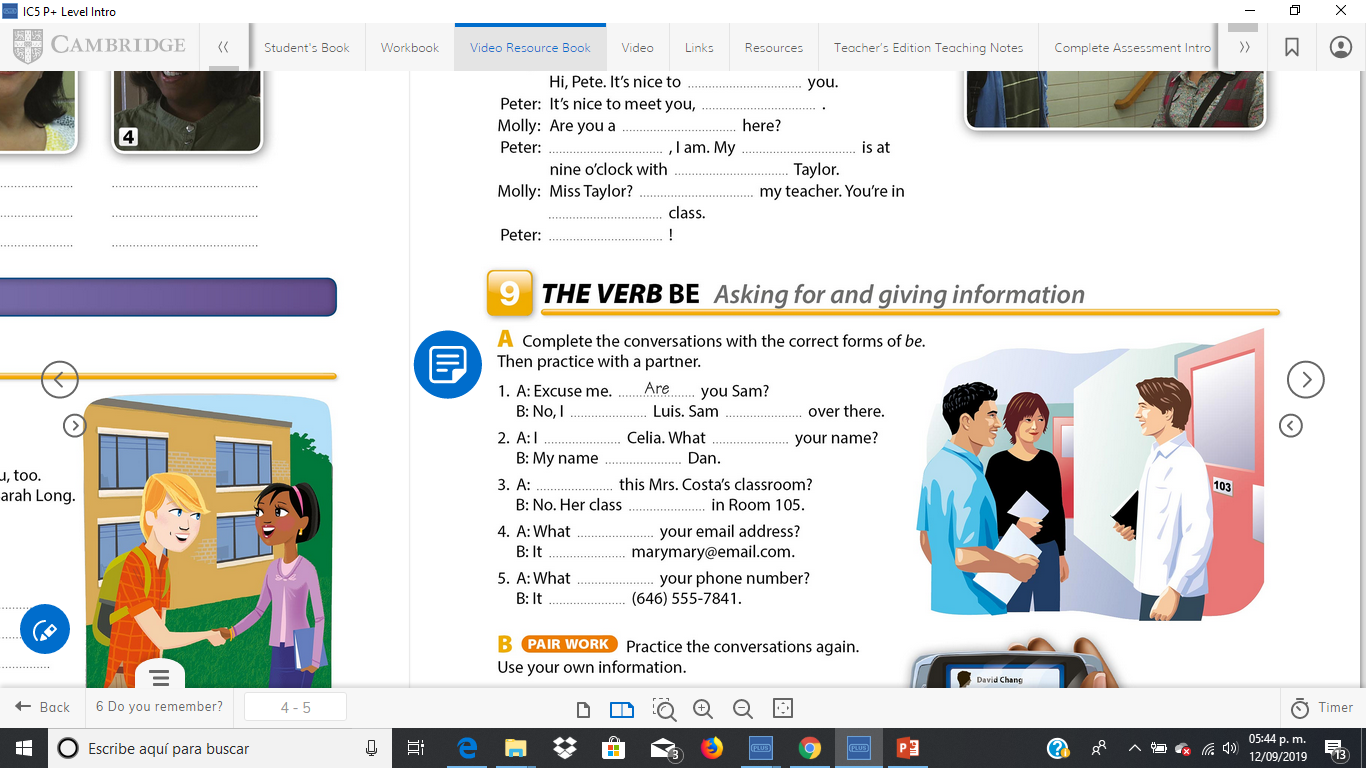 is
Am not
is
am
is
Is
is
is
is
is
is
Click on the link to watch a video of unit 1
http://187.160.244.18/sistema/entrada.asp?e=enep&Maq=
Watch the video to answer the following activities
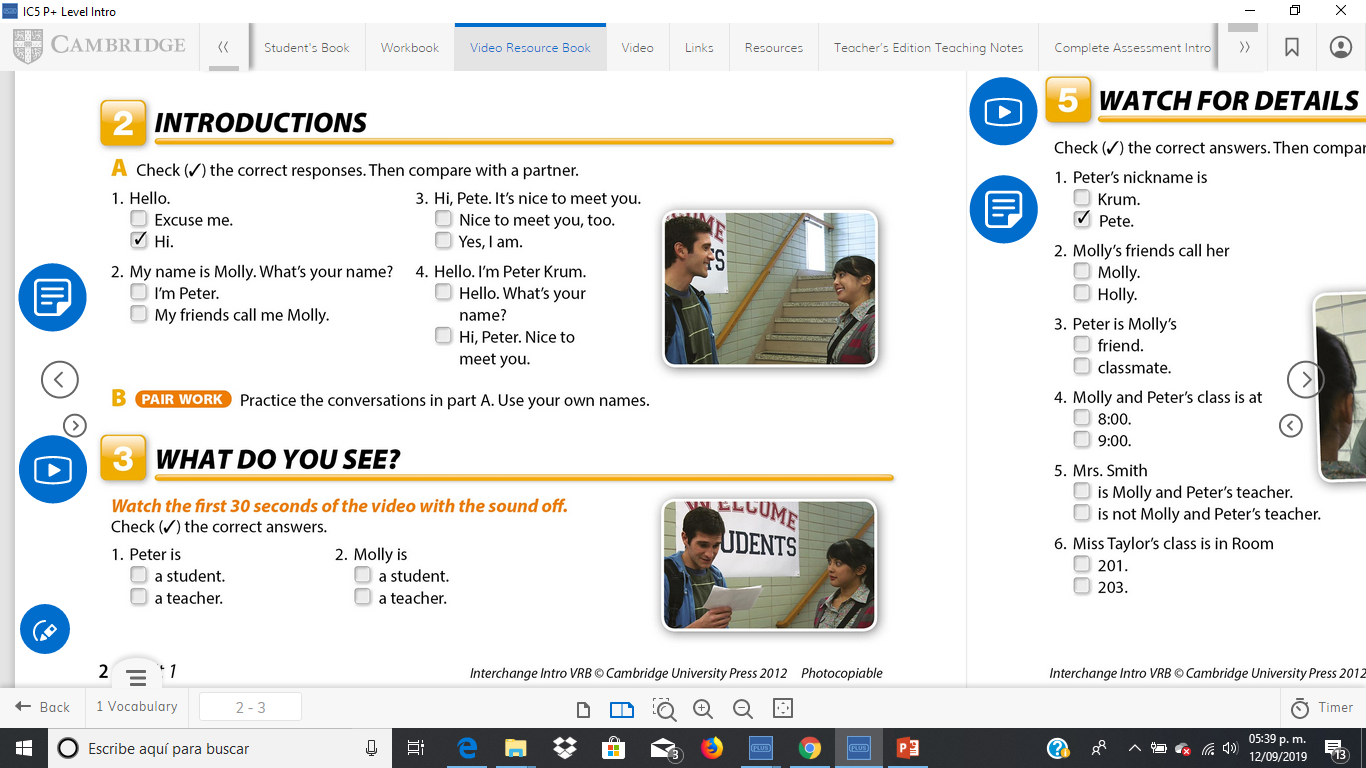 *
*
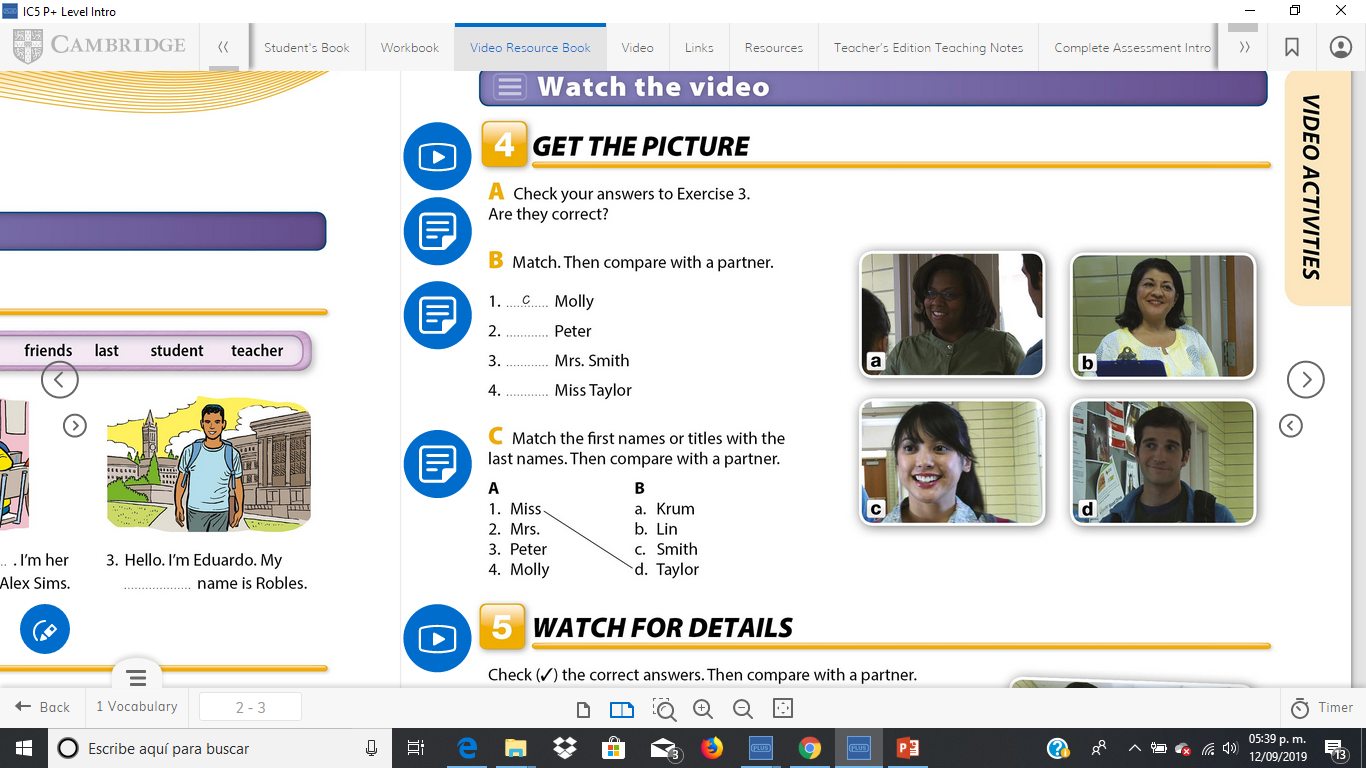 d
a
b
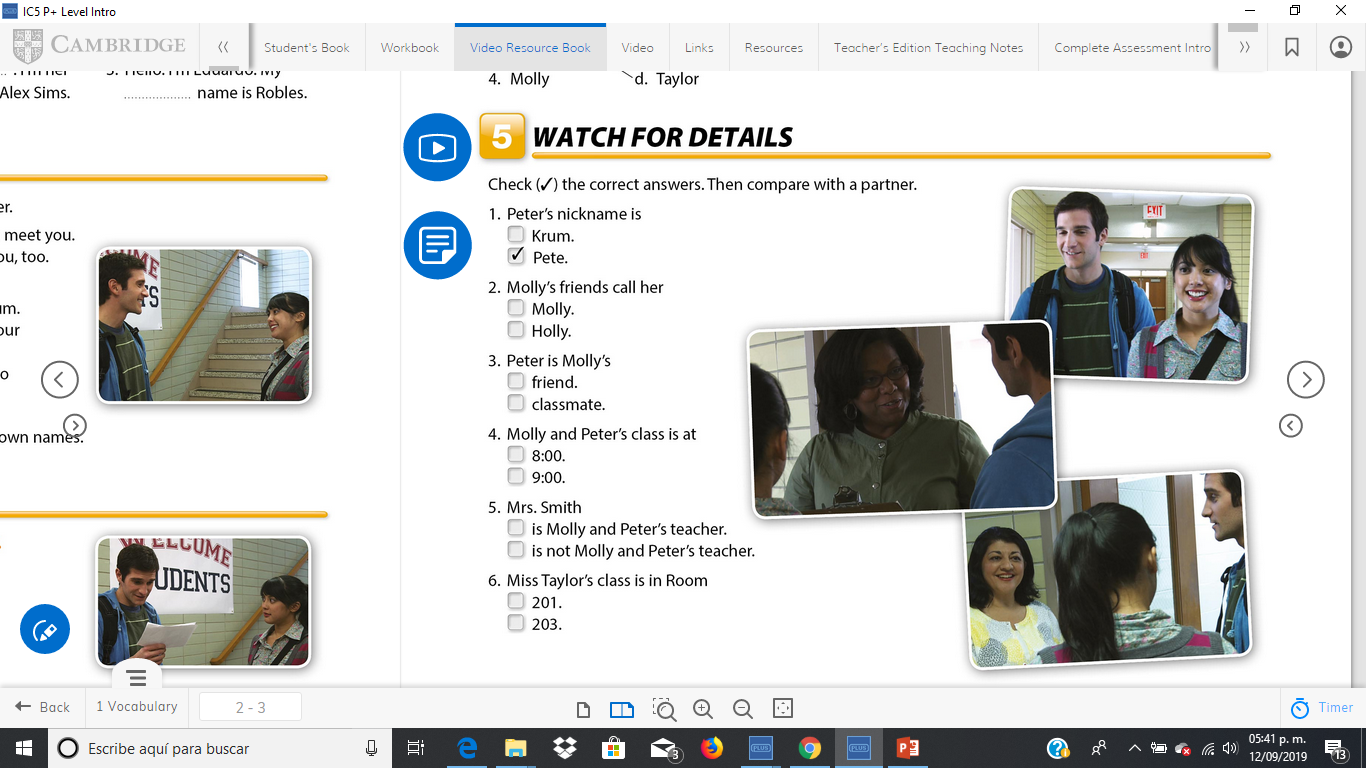 *
*
*
*
*
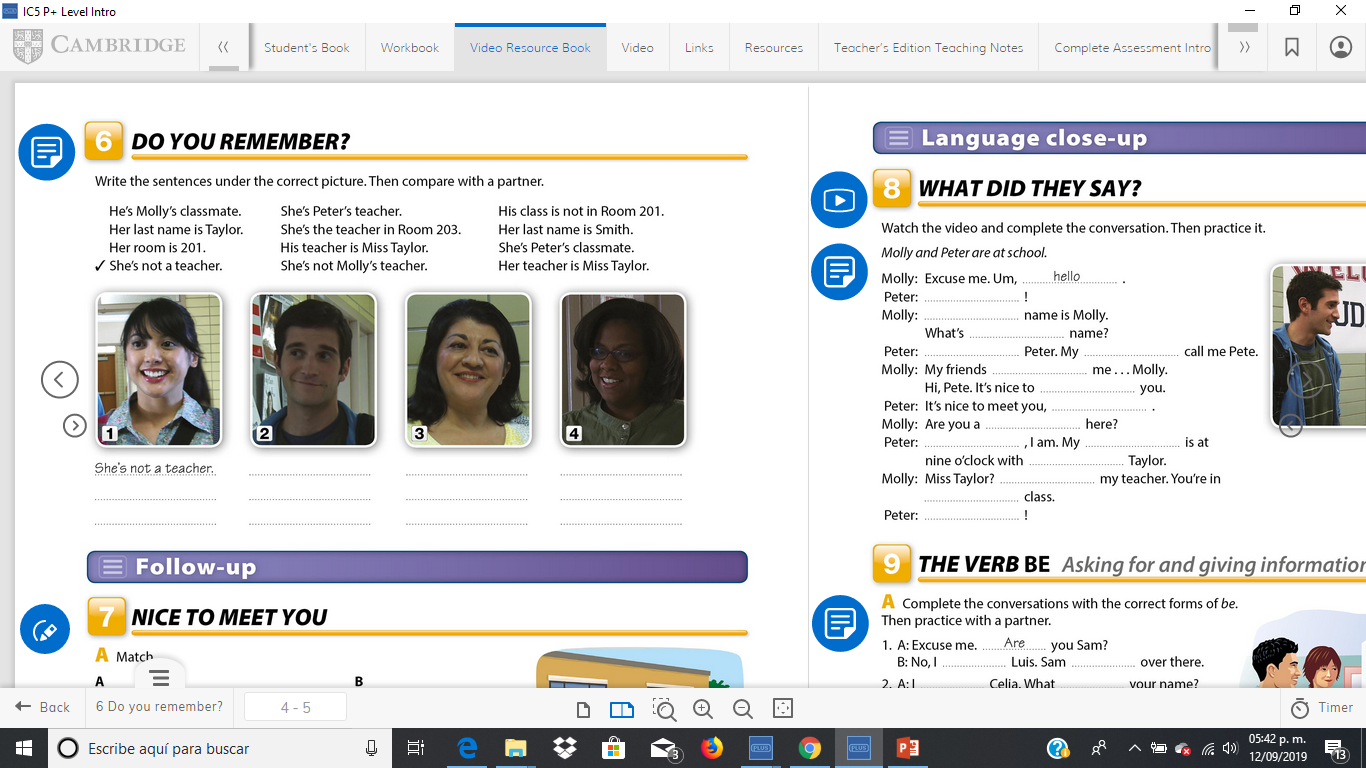 She’s Peter’s teacher
Her last name is Smith.
His teacher es Miss Taylor
Her room is 201.
She’s the teacher in Room 203.
His class is not in Room 201.
Her teacher is Miss Taylor
She’s Peter’s classmate.
Her last name is Taylor
She’s not Molly’s teacher
He’s Molly’s classmate.
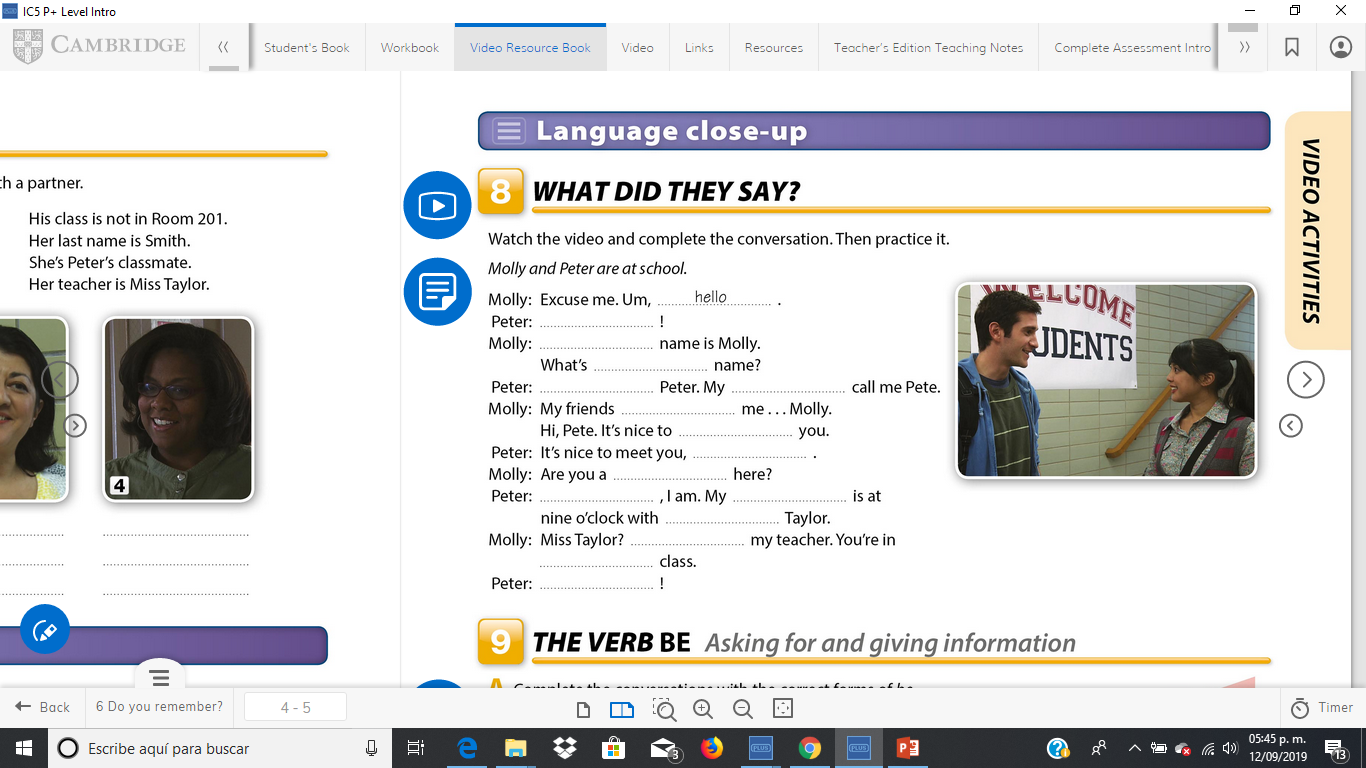 Hi
My
Your
I’m
friends
call
meet
too
student
Yes
class
Miss
She’s
my
Great